Quantitative Methods:Descriptive Statistics
Curtis Huttenhower (chuttenh@hsph.harvard.edu)
Jason Lloyd-Price (jasonlp@broadinstitute.org)

http://huttenhower.sph.harvard.edu/bst281
Topics
Why quantitative methods

Simple descriptive statistics

Comparing data

Basics of probability
3/21/2017
2
A simple experiment
Create a 5000 x 15 matrix of random values
Genes and samples

Find gene most correlated with Age

Does this gene truly predict longevity?
…
…
Pearson correlation = 0.81
3/21/2017
3
Descriptive and inferential statistics
Descriptive statistics summarize information already present in data
Visualizations like boxplots, histograms, etc.
Summary measures like averages, standard deviation, median, etc.


Inferential statistics use a sample of data to make predictions about larger populations or about unobserved/future trends
Any measurements made in the presence of noise or variation
Generalizations from a sample to a population
Confidence intervals, hypothesis tests, etc.
Comparisons made between datasets
Comparisons, correlations, regress, etc.
3/21/2017
4
Categorical, ordinal, and continuous data
Categorical values take one of a discrete set of unordered values
A tissue type: blood/skin/lung/GI/etc.


Ordinal values take one of a discrete set of ordered values
Counts or rank orders
Rarely analyzed differently than continuous values


Continuous values take one value from an ordered numerical scale
Times, frequencies, ratios, percentages, abundances, etc.
3/21/2017
5
Simple descriptive statistics
A statistic is any single value that summarizes an entire dataset

Parametric summary statistics
Typically used to describe “well-behaved” data that is approximately normally-distributed
I.e. continuous, symmetric, thin-tailed
Closeness needed for “approximately” depends on application

Average = Mean =  = x/n
3/21/2017
6
Simple descriptive statistics
Standard deviation = Variance =  = (x2/n-2) (population)
Beware the difference between population and sample standard deviation
((x-)2/(n-1)) or (n/(n-1))(x2/n-2) (sample)
Data expressed as z-scores are relative to a dataset's mean and 
z = (x-)/
99%
95%
2/3
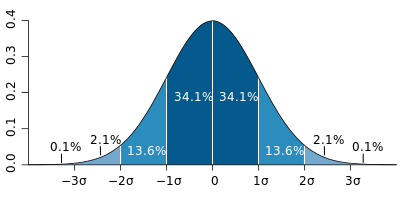 3/21/2017
7
Nonparametric statistics
Can be used to describe any data regardless of distribution

Median = m = x[|x|/2] = midpoint of dataset

Percentile = p(y) = x[y|x|] = data point y% of the way "through" dataset

Quartiles = 25th, 50th, and 75th percentiles = {p(0.25), p(0.5), p(0.75)}
Also quintiles, deciles, etc.

Inter-quartile range = IQR = p(0.75) - p(0.25)
Difference upper and lower quartiles
3/21/2017
8
Nonparametric statistics
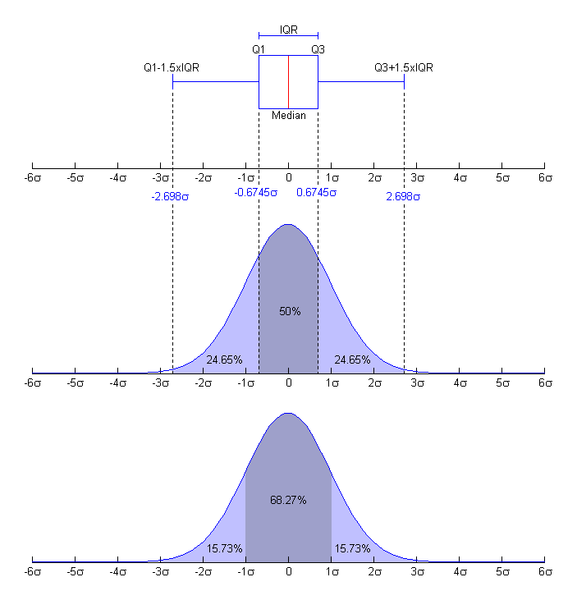 Fences = bounds on "usual" range of data

Upper fence lies above the 75th percentile p(0.75), lower fence below 25th percentile p(0.25)

Inner fences are 1.5 inter-quartile ranges above/below, outer fences 3 IQRs
Provide a good way to detect outliers
<LIF or >UIF is unusual, <LOF or >UOF is extremely unlikely
3/21/2017
9
Comparing data: Distances
Larger means less similar

Euclidean = e = (x-y)2
Also the L2 norm
Straight line distance; amplifies outliers
In the range [0, ]

Manhattan = m = |x-y|
Also the L1 norm
Grid or absolute distance
In the range [0, ]
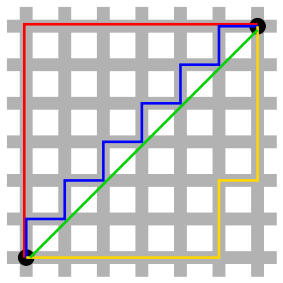 3/21/2017
10
Comparing data: Correlations
Larger means more similar

Pearson =  = ((x-x)(y-y))/((x-x)2(y-y)2)
Location and scale invariant, but assumes normal distribution
In the range [-1, 1]

Cosine = c = (xy)/(x2y2)
Also uncentered Pearson
Scale but not location invariant
In the range [-1, 1]
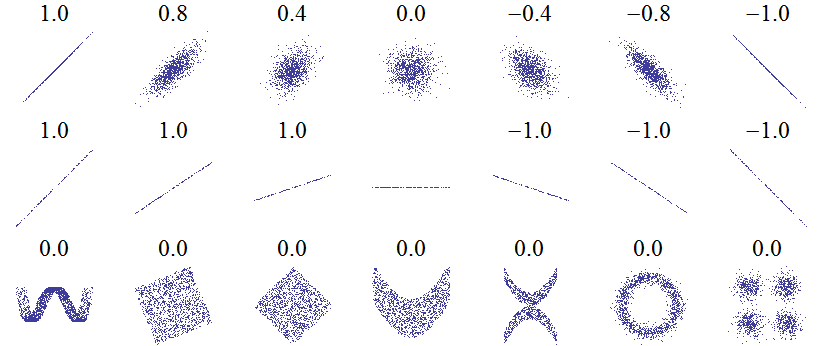 3/21/2017
11
Comparing data: Correlations
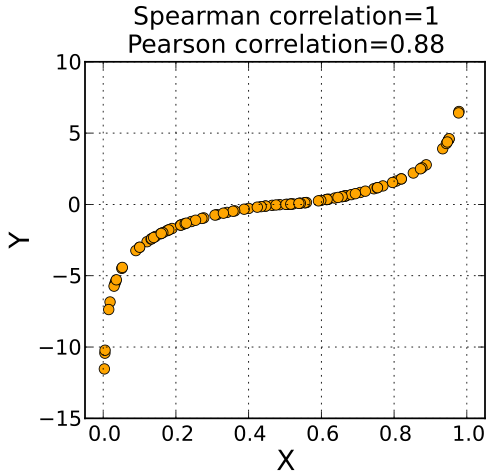 Spearman = r = Pearson correlationof ranks (ties ranked identically)
Assesses monotonicity
Nonparametric measure ofsimilarity of trend
Location and scale invariant
In the range [-1, 1]
3/21/2017
12
Beware of summary statistics
Anscombe’s quartet
Manually constructed in 1973 byFrancis Anscombe at Yale
Four pairs of datasets with
Equal means
9 for x and 7.5 for y
Equal standard deviations
11 for x and 4.1 for y
Identical Pearson correlations (0.816)

Yet completely different relationships
Understand and visualize your databefore summarizing them
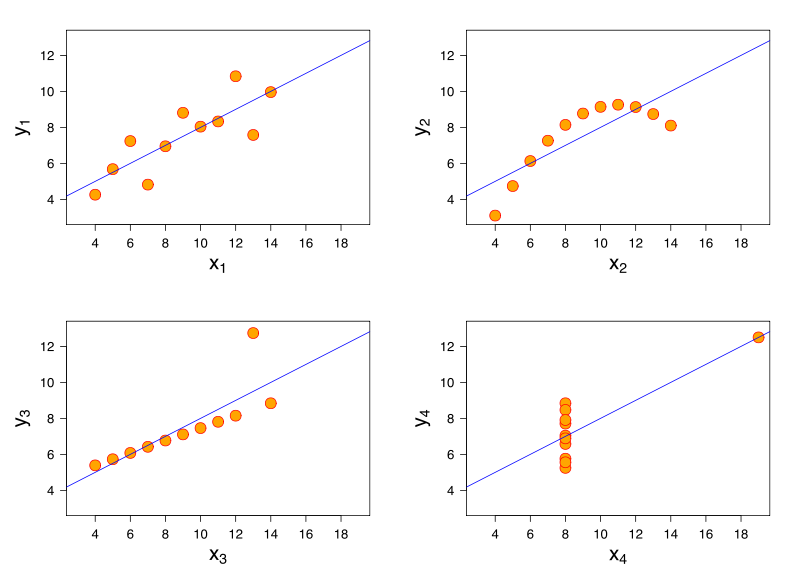 Probability: Basic definitions
Experiment: anything that produces a non-deterministic result
Coin flip, die roll, item count, concentration measurement, distance measurement...

Sample space: the set of all possible outcomes for a particular experiment, finite or infinite, discrete or continuous
{H, T}, {1, 2, 3, 4, 5, 6}, {0, 1, 2, 3, ...}, {0, 0.1, 0.001, 0.02, 3.14159, ...}

Event: any subset of a sample space
{}, {H}, {1, 3, 5}, {0, 1, 2}, [0, 3)

Probability: for an event E, the limit of n(E)/n as n grows large
Probability: Kolmogorov axioms
One definition of "probability" that matches reality

For any event E, P(E)≥0
"Probability" is a non-negative real number

For any sample space S, P(S)=1
The "probability" of all outcomes for an experiment must total 1

For disjoint events EF={}, P(EF)=P(E)+P(F)
For two mutually exclusive events that share no outcomes...
The "probability" of either happening equals the summed "probability" of each happening independently
Probability: Kolmogorov axioms
Three Kolmogorov axioms
For any event E, P(E) ≥ 0
For any sample space S, P(S)=1
For disjoint events EF = {}, P(EF) = P(E) + P(F)

P({}) = 0
Every experiment must have some outcome

P(E) ≤ P(F) if E  F
The probability of more events happening must be at least as great as fewer events

0 ≤ P(E) ≤ 1 for any event E
Conditional Probability
The probability of an event given that another event has already occurred
The probability of event F given that the sample space S has been reduced to ES

Denoted P(F|E) and defined as P(EF)/P(E)
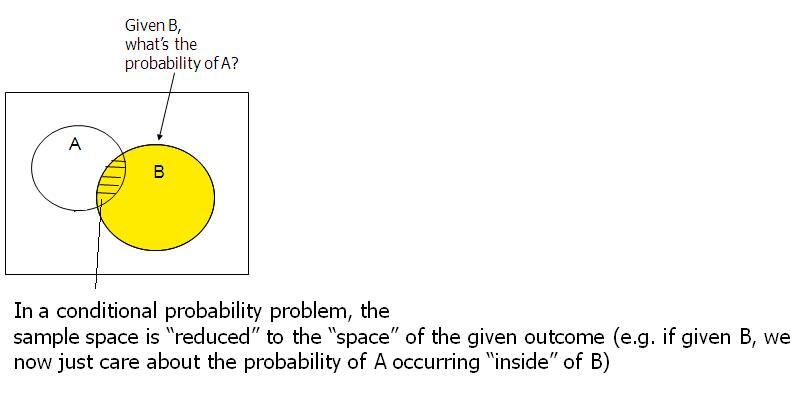 Bayes’ theorem
P(F|E) = P(E|F)P(F)/P(E)
True since P(F|E) = P(EF)/P(E) and P(EF) = P(FE) = P(E|F)P(F)
Provides a means of calculating a conditional probability based on the inverse of its condition

Typically described in terms of prior, posterior, and support
P(F) is the prior probability of F occurring at all in the first place, "before" anything else
P(F|E) is the posterior probability of F occurring "after" E has occurred
P(E|F)/P(E) is the support E provides for F
Bayes’ theorem: Poker
Pick a card, any card!

Probability of drawing a jack given that you've drawn a face card?

Probability of drawing a face card given that you've drawn a jack?

Pick three cards: probability of drawing (exactly) a pair of aces given that you've drawn (exactly) a pair?
Summary
Descriptive statistics summarize datasets
Parametric statistics (mean, standard deviation, z-scores)
Assumes the data is “well-behaved”
Nonparametric statistics (median, percentiles, interquartile range)
Uses rank information – no distribution assumption
Comparing datasets
Distances (Euclidean, Manhattan)
Correlations (Pearson, Cosine, Spearman)
Visualize your data!
Histograms, scatterplots, boxplots, etc.
Introduction to probability
Thinking in terms of sets of outcomes; Kolmogorov axioms
Conditional probability and Bayes’ theorem